Mémoire de Bachelor
en Systèmes Naturels
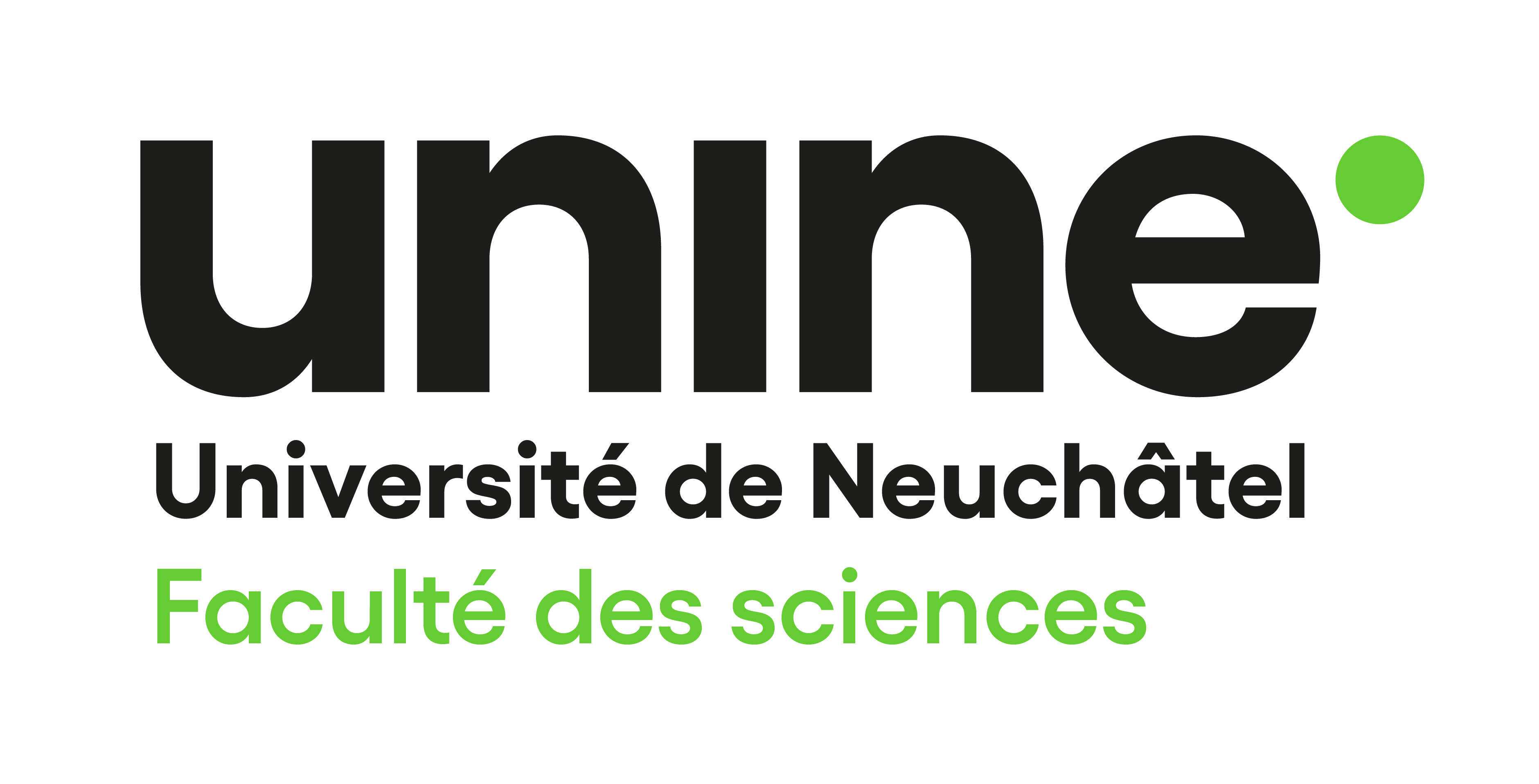 Votre titre
Par Prénom Nom, année académique 20XX/20XX
10 mots ou image
Texte 30 à 40 mots
10 mots ou image
Texte 30 à 40 mots


Image
OBJECTIFS ET RÉSULTATS

Texte environ 100 mots
Auteur : Prénom Nom
Responsable externe : Prénom nom. institution
Responsable interne : Prénom nom, Unine